Taxonomy Boot Camp London 2017 Much Ado About Everything meets Agile Sprints
Helen Williams 
Metadata Manager 
LSE Library
[Speaker Notes: Combining completer finisher approach with iterative style]
LSE’s Website Improvement Programme (WIP) 
Five workstreams 

Creative development 
User experience - information architecture, functionality, taxonomy & search
	*****Can the Library help?***** 
Content strategy & governance 
Technical implementation 
Training and support
If you have knowledge of:

the content 
or the metadata 
or an understanding of classification 

you will have expertise to offer to taxonomy work in your institution/workplace
TIP 1
Explaining your limitations 
clarifies expectations
for the team you’re working with, 
and doesn’t stop you having 
a ‘can-do’ attitude
on the work to be done
Detailed plan, expected outcomes 
vs 
Iterative, experimental, revising & adjusting
Library worked to create: 

Resource types 
Departments and Institutes 
Research Centres and Groups 
Subjects 
Industry classifications 
Funders 
Research Impact terms 
Countries
TIP 2


Don’t be afraid to say if you’re confused or unsure  


Face to face meetings are necessary – 


particularly so if you’re at all unclear on stakeholder requirements!
TIP 3

Learn from mistakes 

and

engage with international standards where appropriate and possible
[Speaker Notes: Research Portal is part of an ongoing, ever changing research experience, so we’ve continued to discuss changes as part of the continuous improvement programme.]
Search results
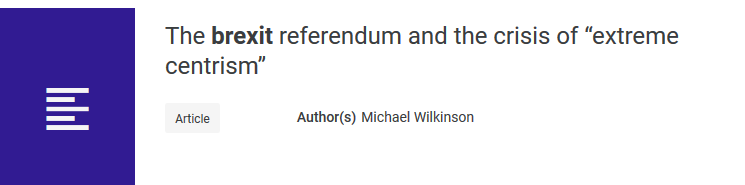 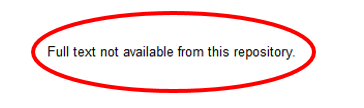 But … 
When was it written? 
Where was it published?
Can I access it?
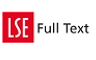 [Speaker Notes: SERP will be updated: 
Include date of publication 
Name of source publication 
Indication of full text or restricted access]
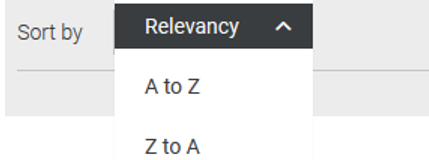 [Speaker Notes: Options to sort results will be updated to include year and full text]
[Speaker Notes: Continuous improvement system-wise, but source data needs to be clean… 
Needed to clean over 9000 trailing spaces…]
Research Portal: www.lse.ac.uk/researchWIP blog: http://blogs.lse.ac.uk/lsewip
H.K.Williams@lse.ac.uk 
@HelsKRW
[Speaker Notes: Having shared learning experiences, highlights to end: 
working with and learning from extended group of colleagues around the university 
Learning new agile working style / using in day to day work
Promoting importance of taxonomies + consistent tagging in improving user experience & exposing relevant content 
Raising profile of Library as partner in this area]